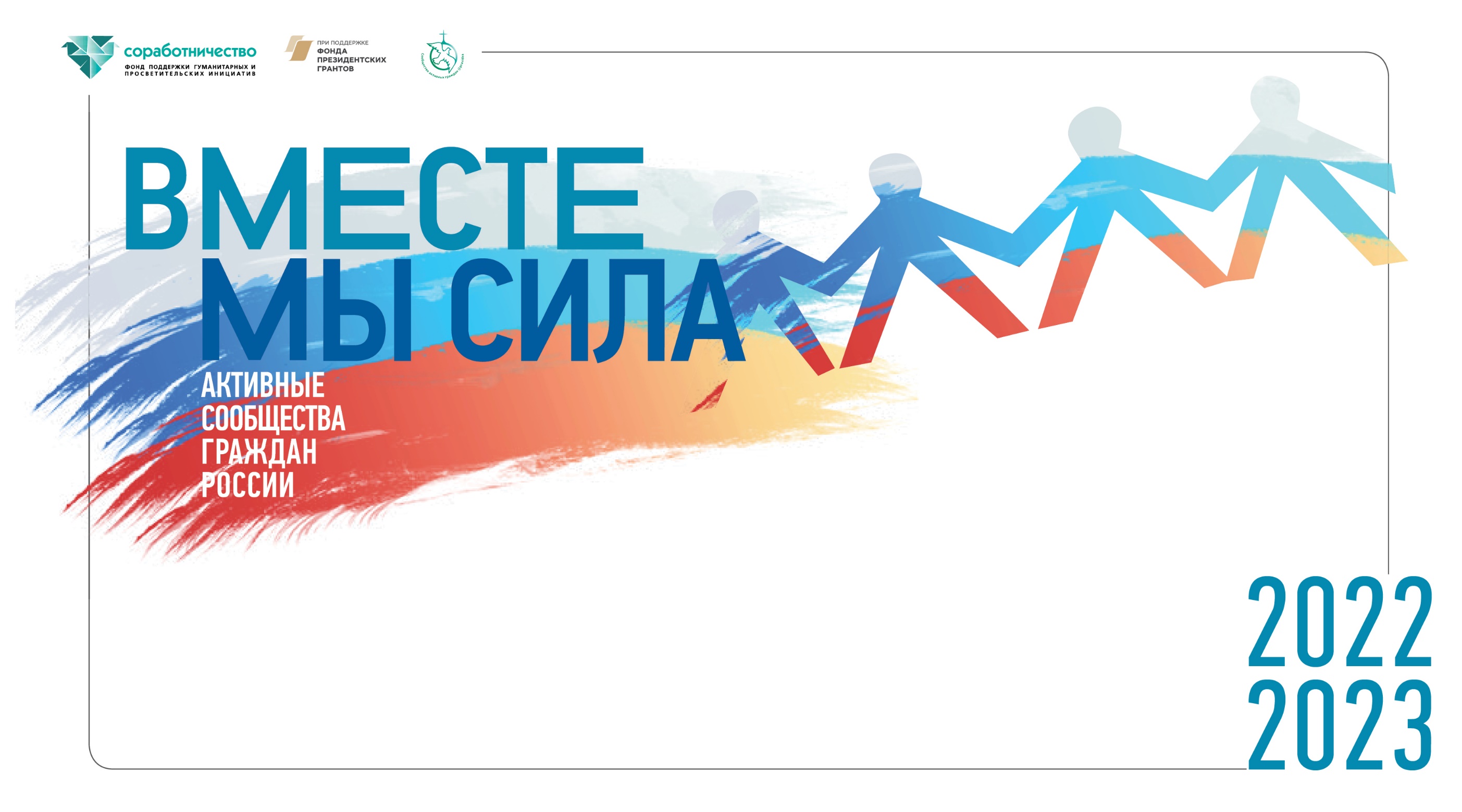 ФАНДРАЙЗИНГ – привлечение средств на социальные проекты
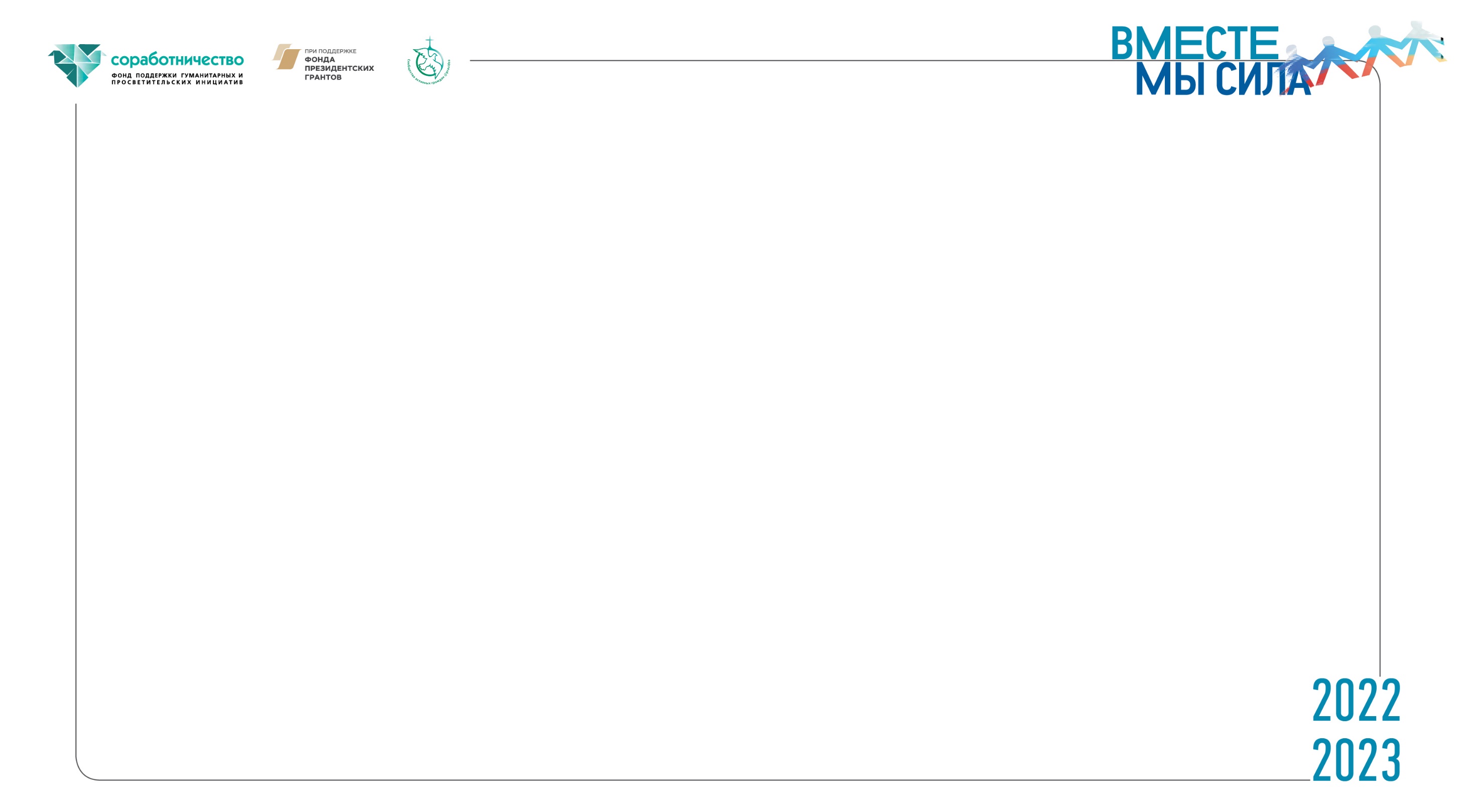 Оценка потребностей:
Оценка потребностей: • На что? • Сколько и каких ресурсов? • Как просить или Почему это важно благотворителю?
Выбор благотворителей. Кто? Как обратиться?
Обращение, Отказ или пожертвование.
Благодарность и отчет, выводы.
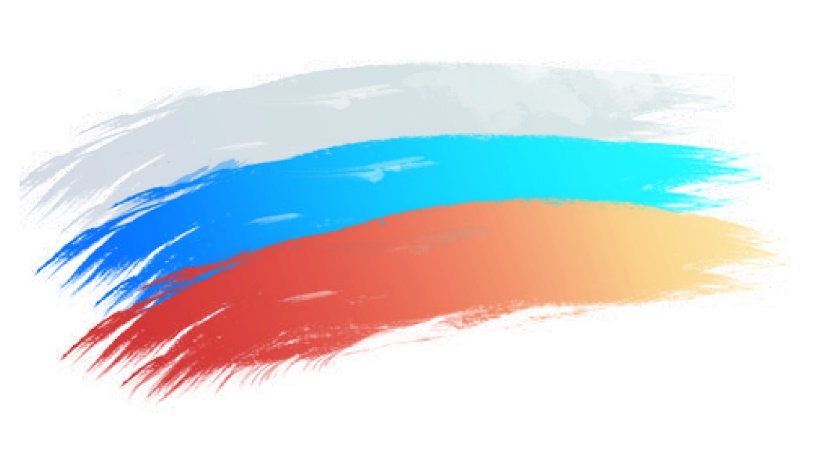 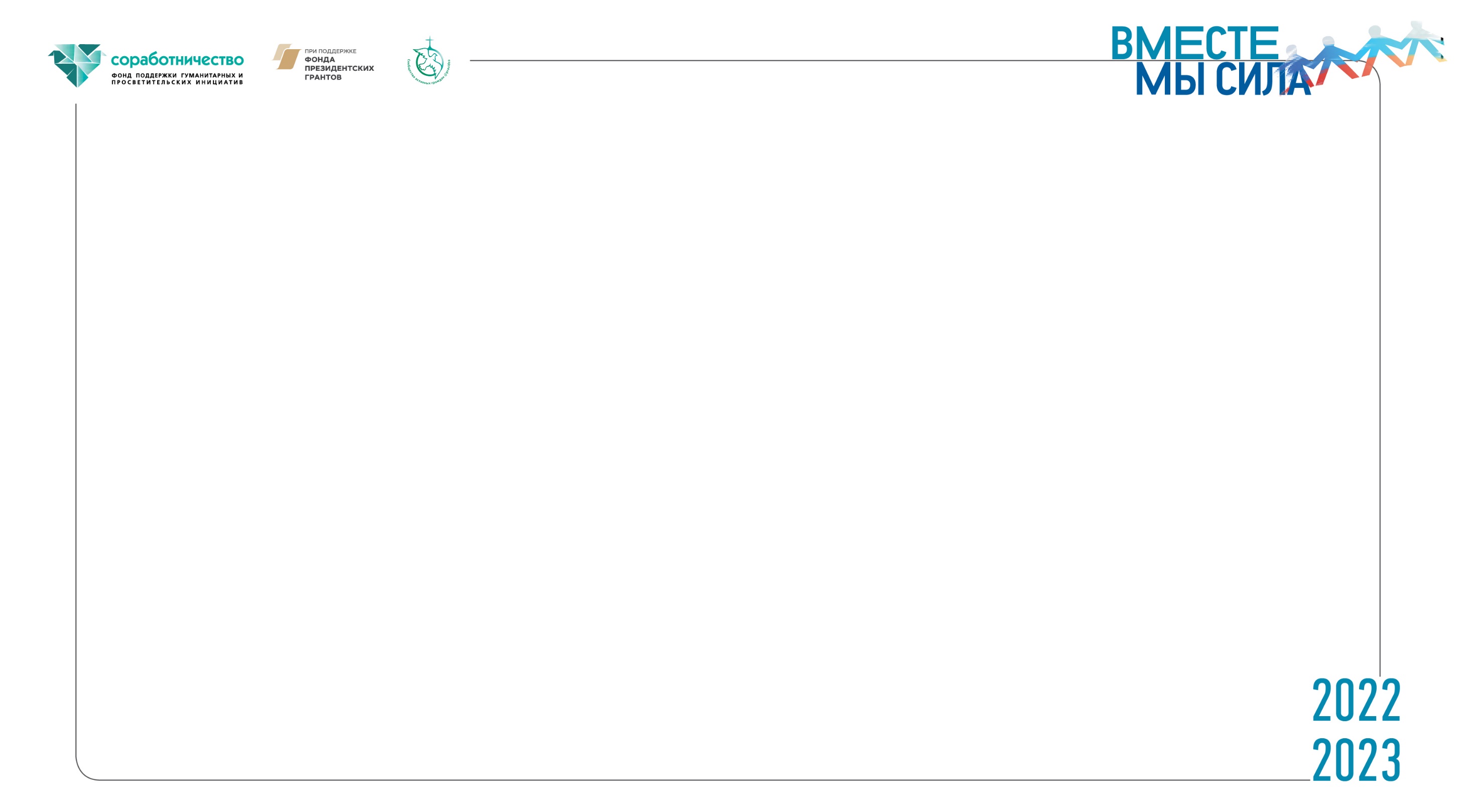 Правила привлечения средств
1. НЕ ПОПРОСИШЬ – НЕ ДАДУТ.
2. ЭФФЕКТИВНОСТЬ ПРИВЛЕЧЕНИЯ СРЕДСТВ ИЗМЕРЯЕТСЯ ТОЛЬКО ОБЬЕМОМ ПРИВЛЕЧЕННЫХ РЕСУРСОВ  НО РЕКЛАМА ТОЖЕ НУЖНА!
3. ДЕЛАЙТЕ ПРОЦЕСС ВНЕСЕНИЯ ПОЖЕРТВОВАНИЯ МАКСИМАЛЬНО УДОБНЫМ.
4. ЧЕРЕДУЙТЕ ПРОСЬБЫ С «ПОДАРКАМИ».
5. ЕСЛИ ЧТО-ТО НЕ РАБОТАЕТ, ДЕЛАЙТЕ ЧТО-ТО ДРУГОЕ.
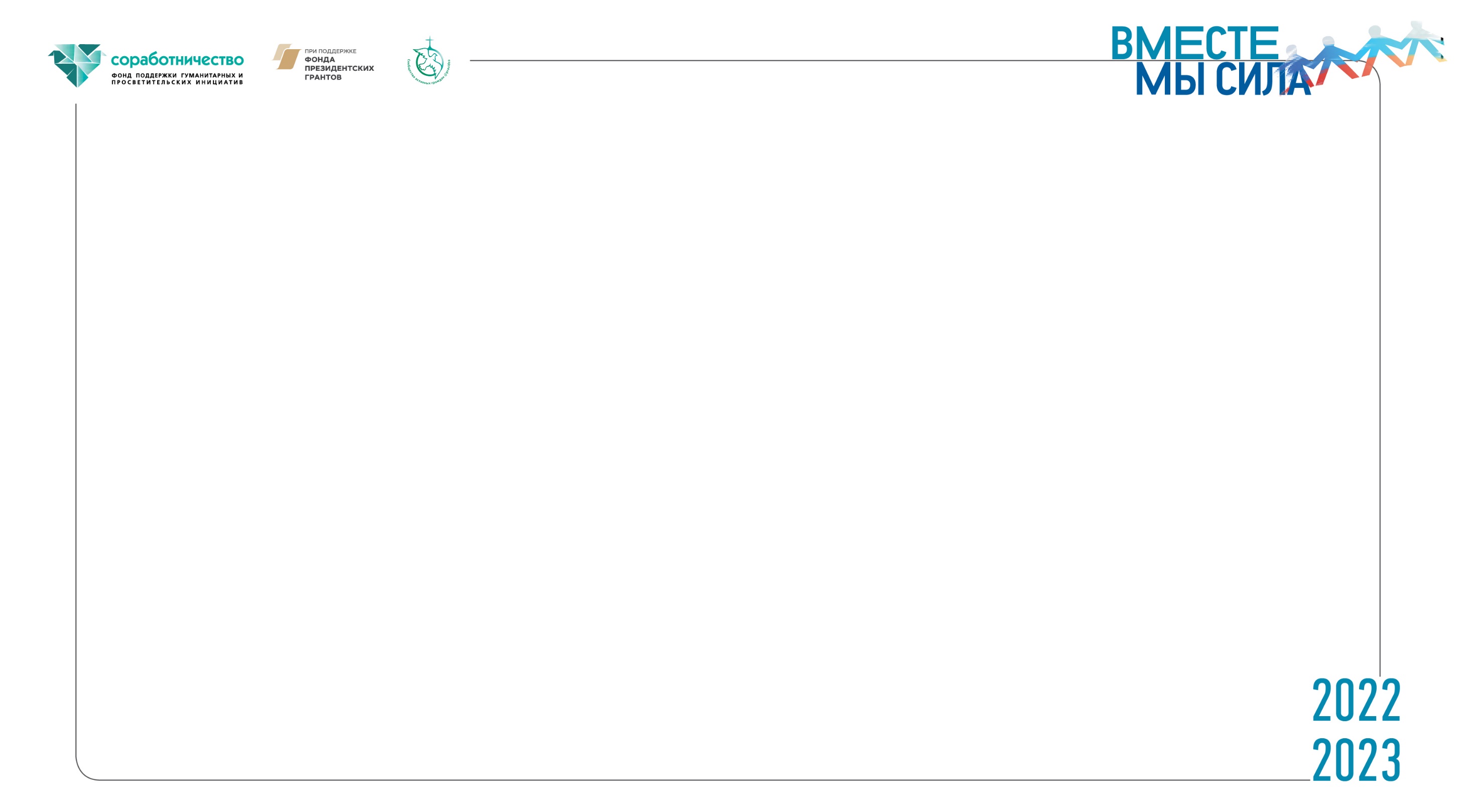 Фундамент
Сайт: 1. Большая красная кнопка «Помочь» справа вверху 2. Все основные способы пожертвований 3. Постоянное обновление.
Социальные сети: 1. Отражение активности ваших проектов 2. Цитаты, выдержки из проповедей, праздники 3. Просьбы, благодарности, анонсы.
 Новостные рассылки по электронной почте: 1. Рассказывайте о себе 2. Просите 3. Благодарите 4. Приглашайте.
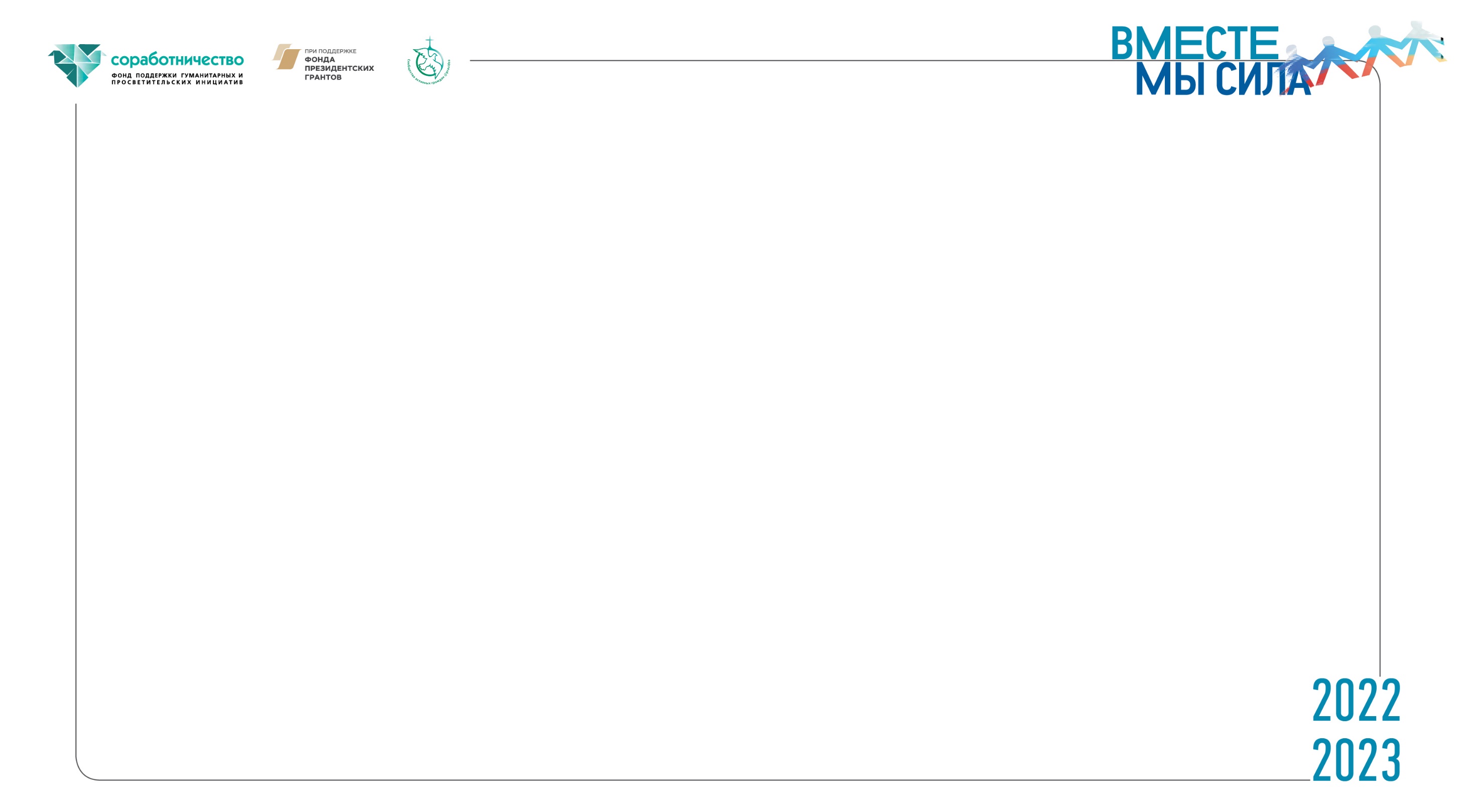 Основные виды привлечения пожертвований
Привлечение частных пожертвований.
Привлечение денег бизнеса. 
Гранты, субсидии.
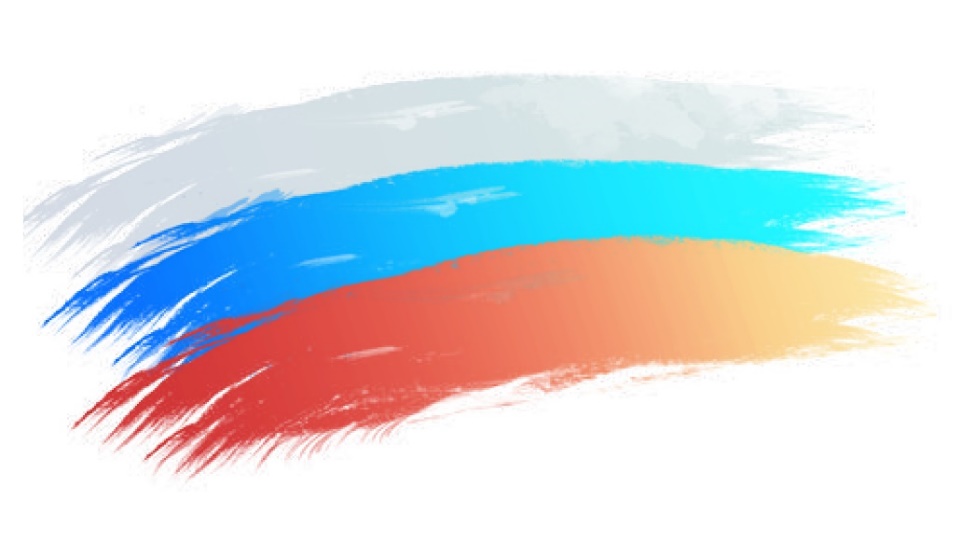 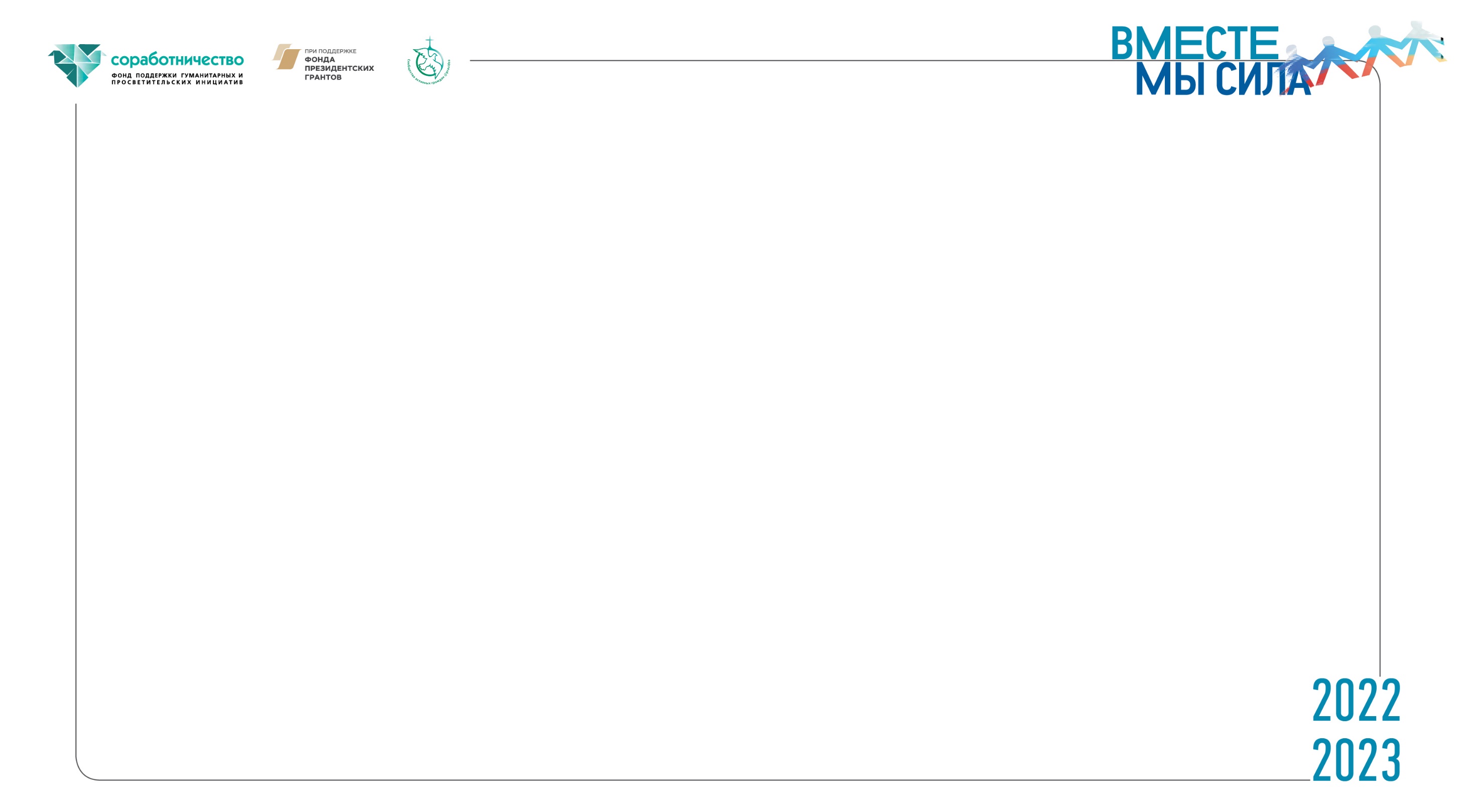 Привлечение частных пожертвований
Ящики для пожертвований.
Индивидуальный фандрайзинг – пожертвование вместо подарка на День рождения, фонды памяти.
Благотворительные мероприятия и акции.
Совместные акции с бизнес-компаниями, вовлекающие сотрудников: процент с зарплаты и т.п.
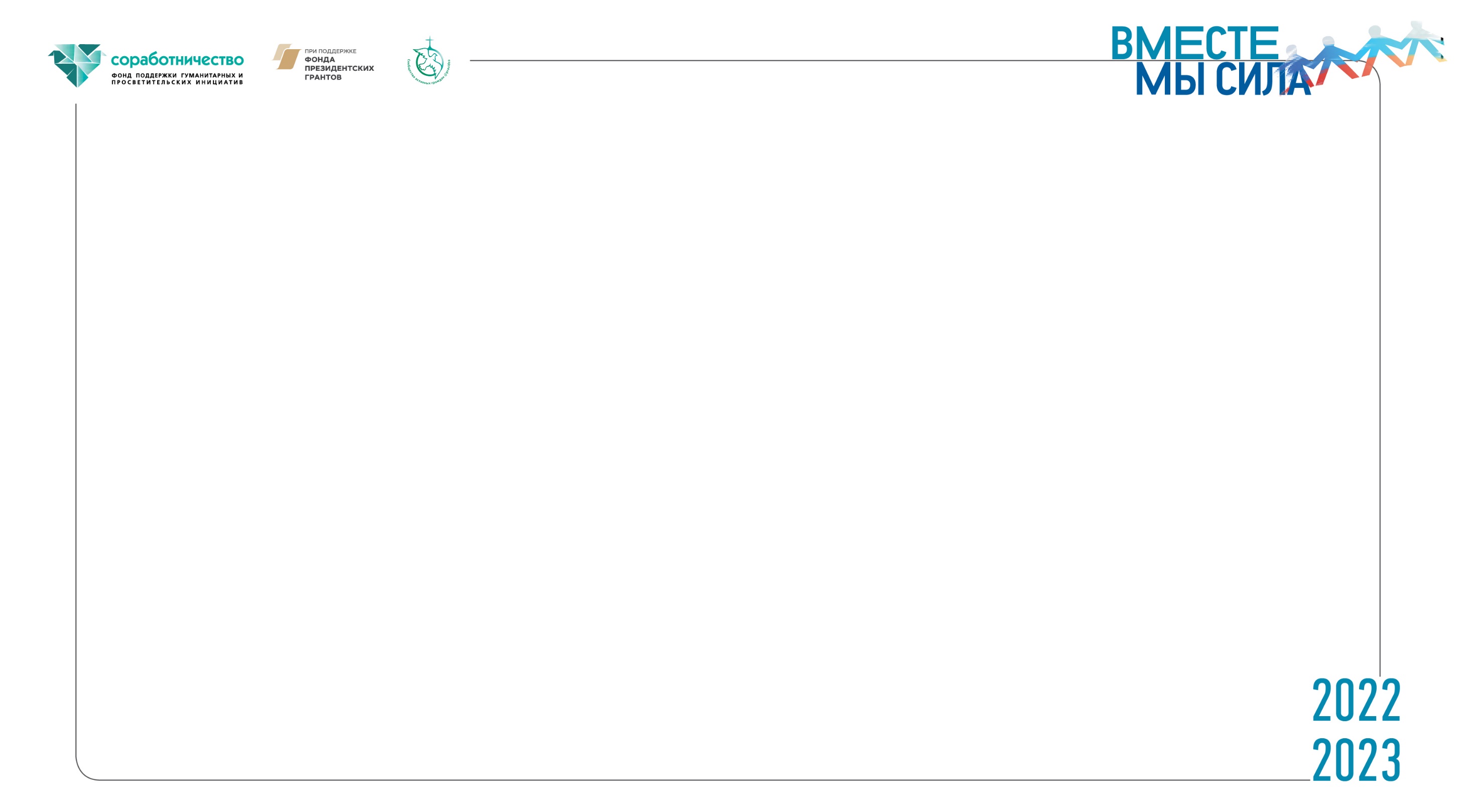 Ящики для пожертвований
Плюсы: 1) Работают сами по себе; 2) Многофункциональны (можно использовать на акциях, для сбора анкет, проведения лотерей и т.п.).
Минусы: 1) Процедура установки на «чужой» территории; 2) Необходимость соблюдения порядка выемки и учета; 3) Суммы пожертвований в одном ящике невелики; 4) Очень сложно собрать базу данных жертвователей.
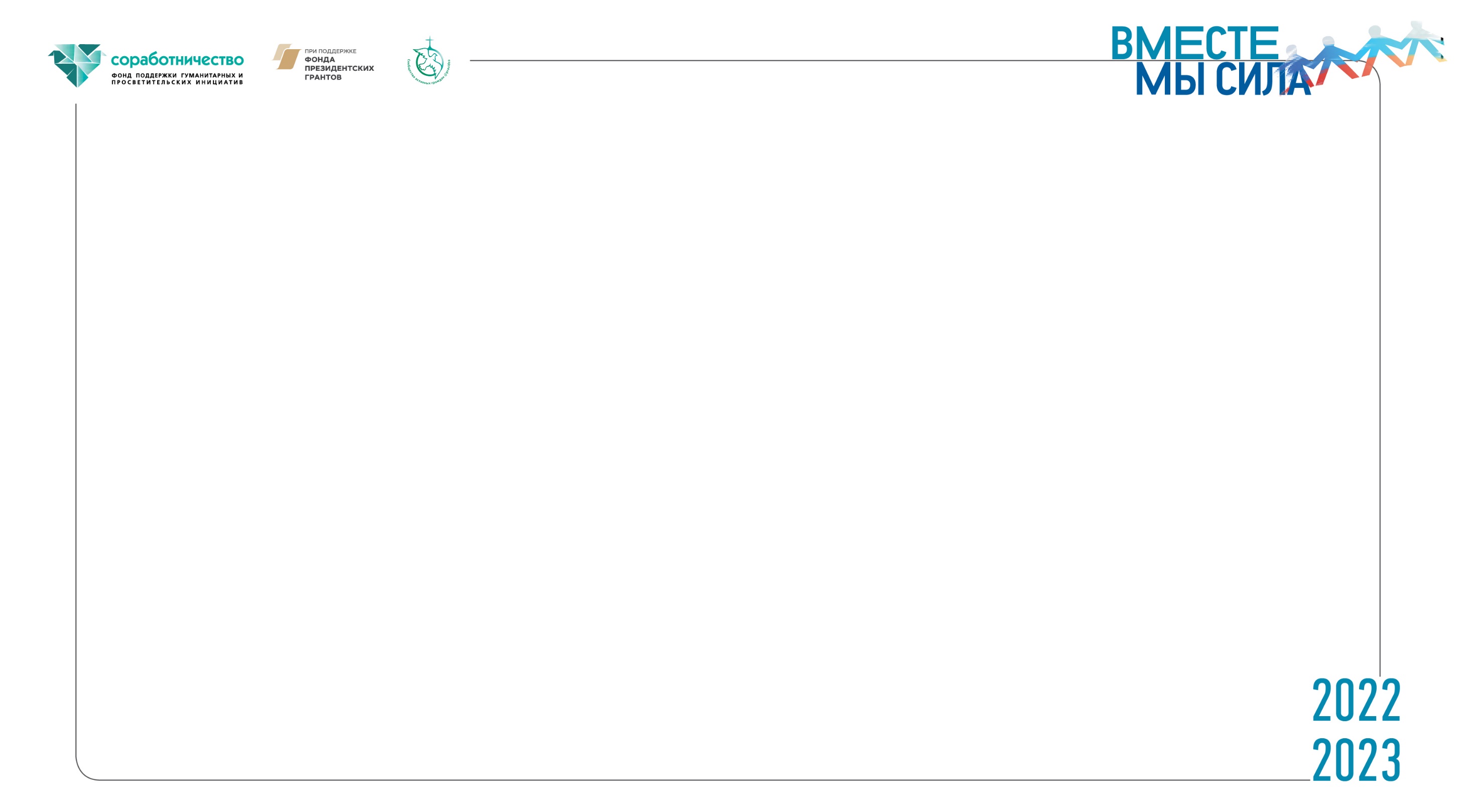 Благотворительные мероприятия и акции
Плюсы: 1) Простор для творчества; 2) Большие возможности заявить о себе, сформировать узнаваемость; 3) Возможность покрыть расходы на организацию за счет благотворительных средств.
  • Минусы:1) Высокая ресурсоемкость (время, люди, деньги, техническая база, вкл. разработку сайтов и пр.); 2) Зависимость от внешних условий (погода, пробки и пр.); 3) Риск собрать мало пожертвований при больших вложенных усилиях.
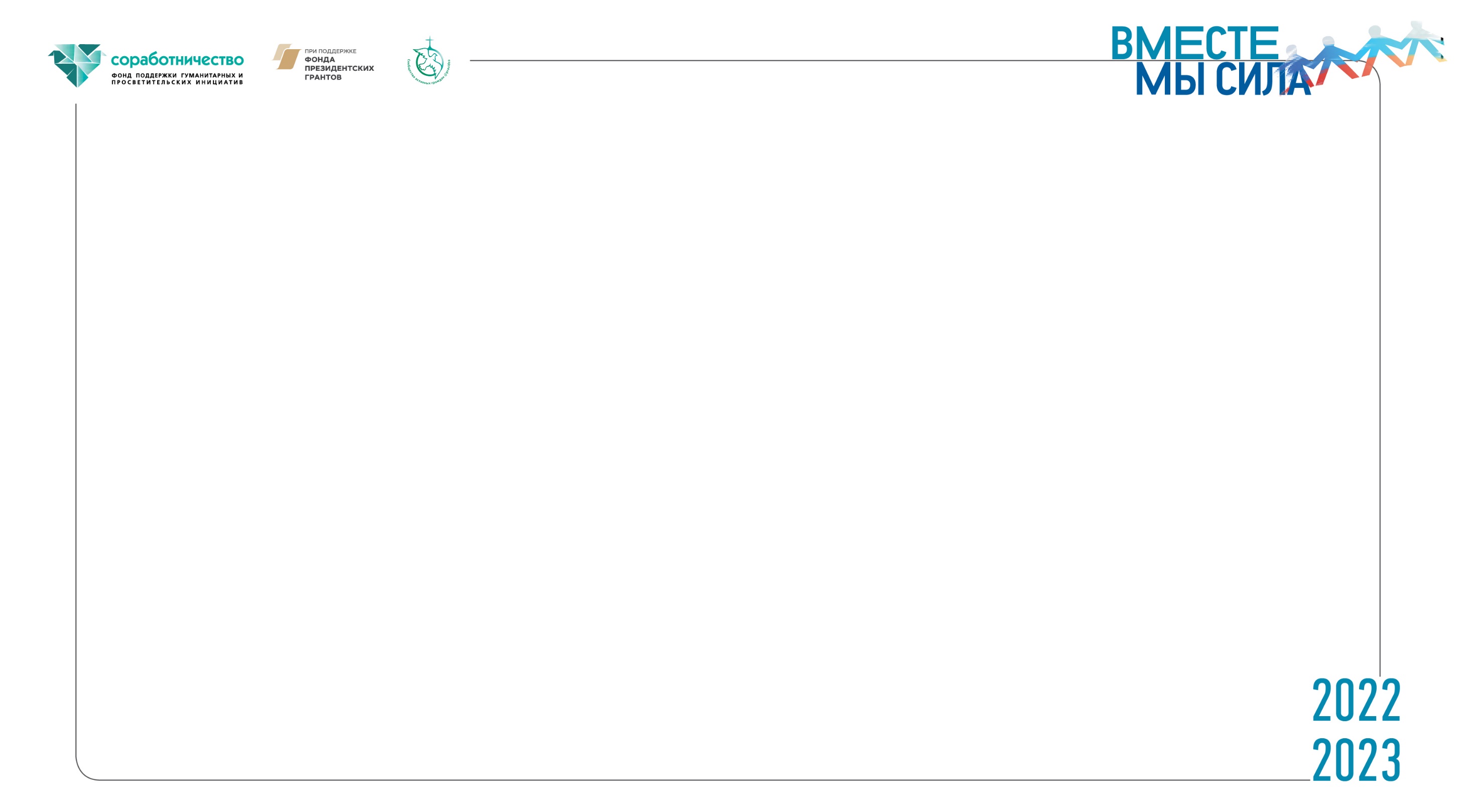 Благотворительные мероприятия и акции
Важно: 
• Собирайте не только деньги, но и вещи. Устраивайте акции по сбору одежды, продуктов, средств гигиены, даже мебели и медицинской техники.
• Собирайте на мероприятиях базу данных жертвователей. Используйте анкеты.
• Используйте приглашения на мероприятия как подарок благотворителям.
• Приглашайте СМИ (например, местные газеты, кабельные каналы, представителей сайта района или города).
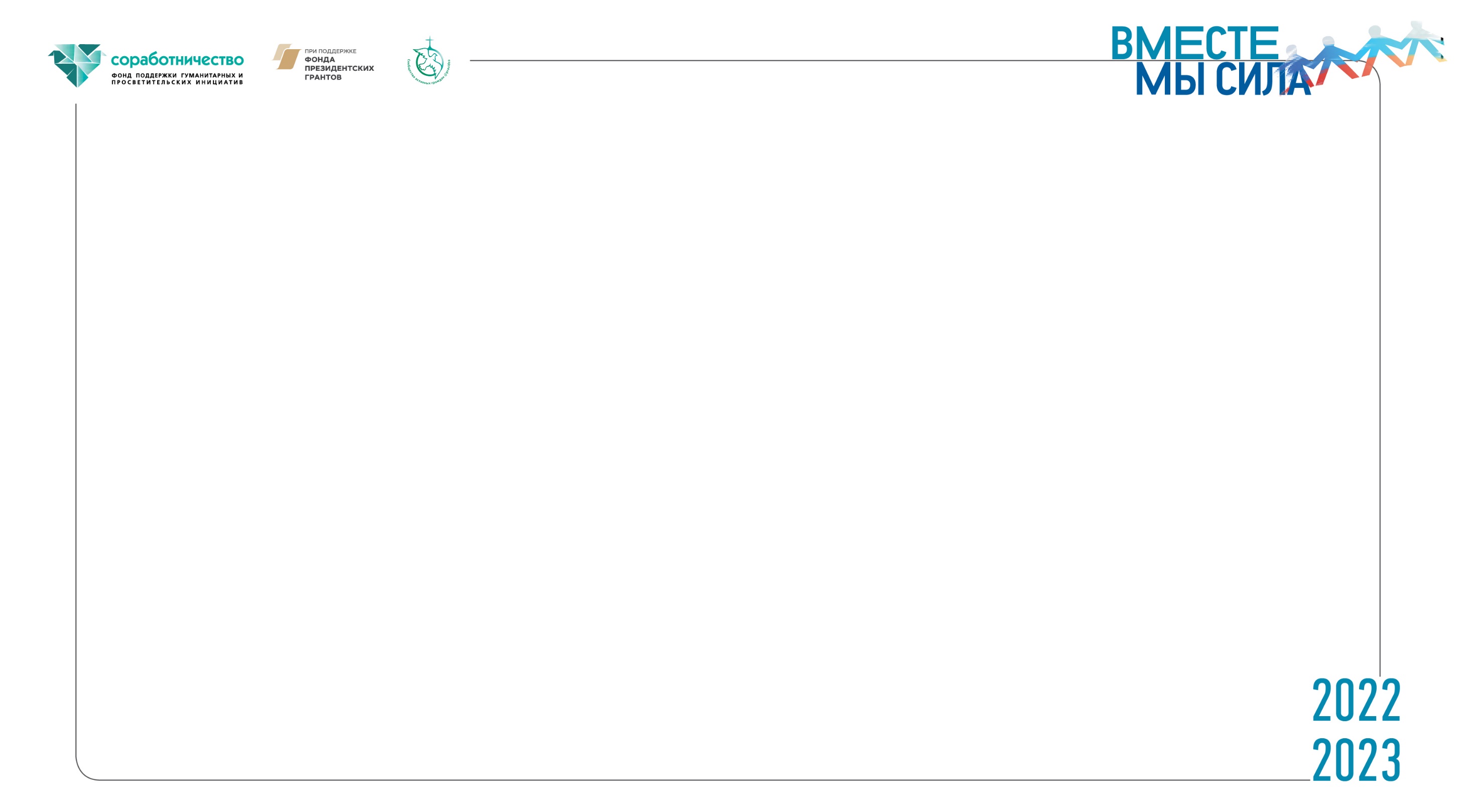 Общие принципы сбора частных пожертвований
• Просите о пожертвовании в тот момент, когда люди получают или отдают деньги. Пример – свечной ящик в церковной лавке. 
• Визуализируйте цель – разместите фотографию или рисунок храма. Важно пробуждать в людях эмоции.
• Четко и коротко обрисуйте цель сбора средств. Например, нужен ремонт крыши, стоимость 3 млн. рублей, отремонтировать нужно до наступления зимы. 
• Сделайте так, чтобы человеку было удобно жертвовать (!).
• Обязательно отчитывайтесь перед благотворителями. Не только в виде таблиц, но и с помощью фото и видеоотчетов, сообщений в соцсетях, объявлений на досках и т.п. 
• Работайте над лояльностью жертвователей. Объясняйте, насколько важны регулярные пожертвования. Создавайте и поддерживайте сообщества «друзей милосердия».
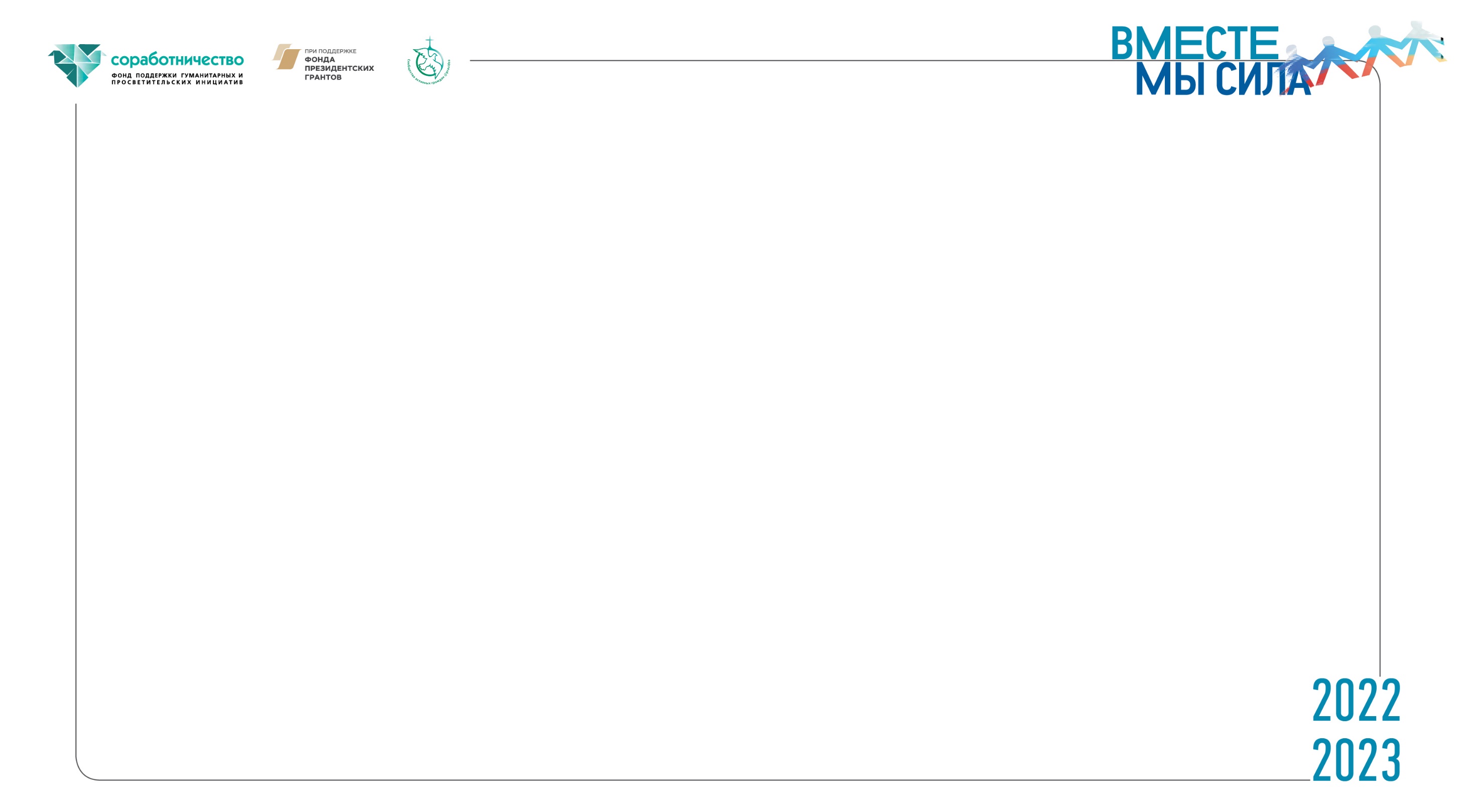 Привлечение денег бизнеса
«Чистая» благотворительность. 
Партнерство.
 Спонсорство.
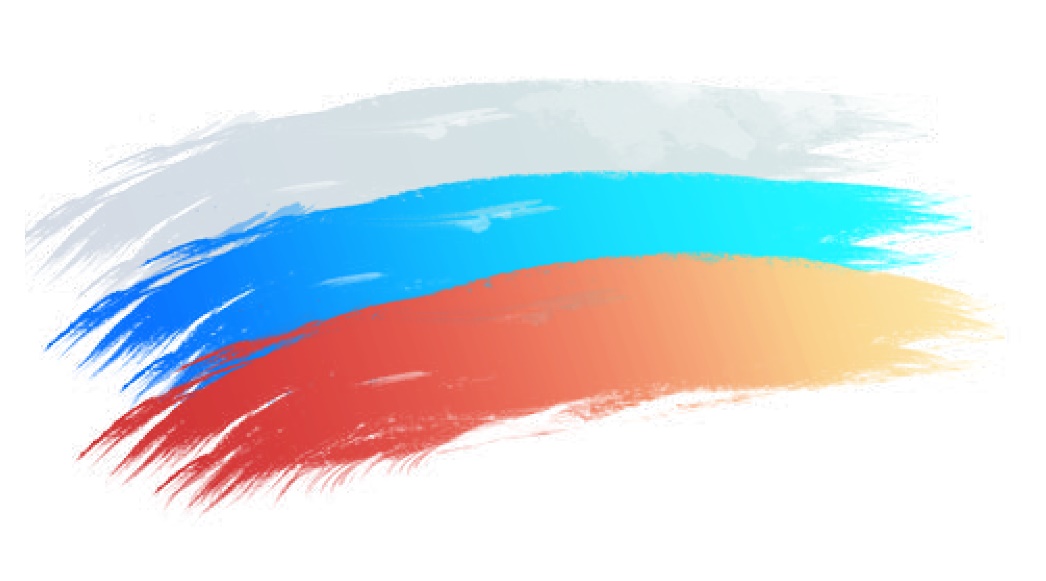 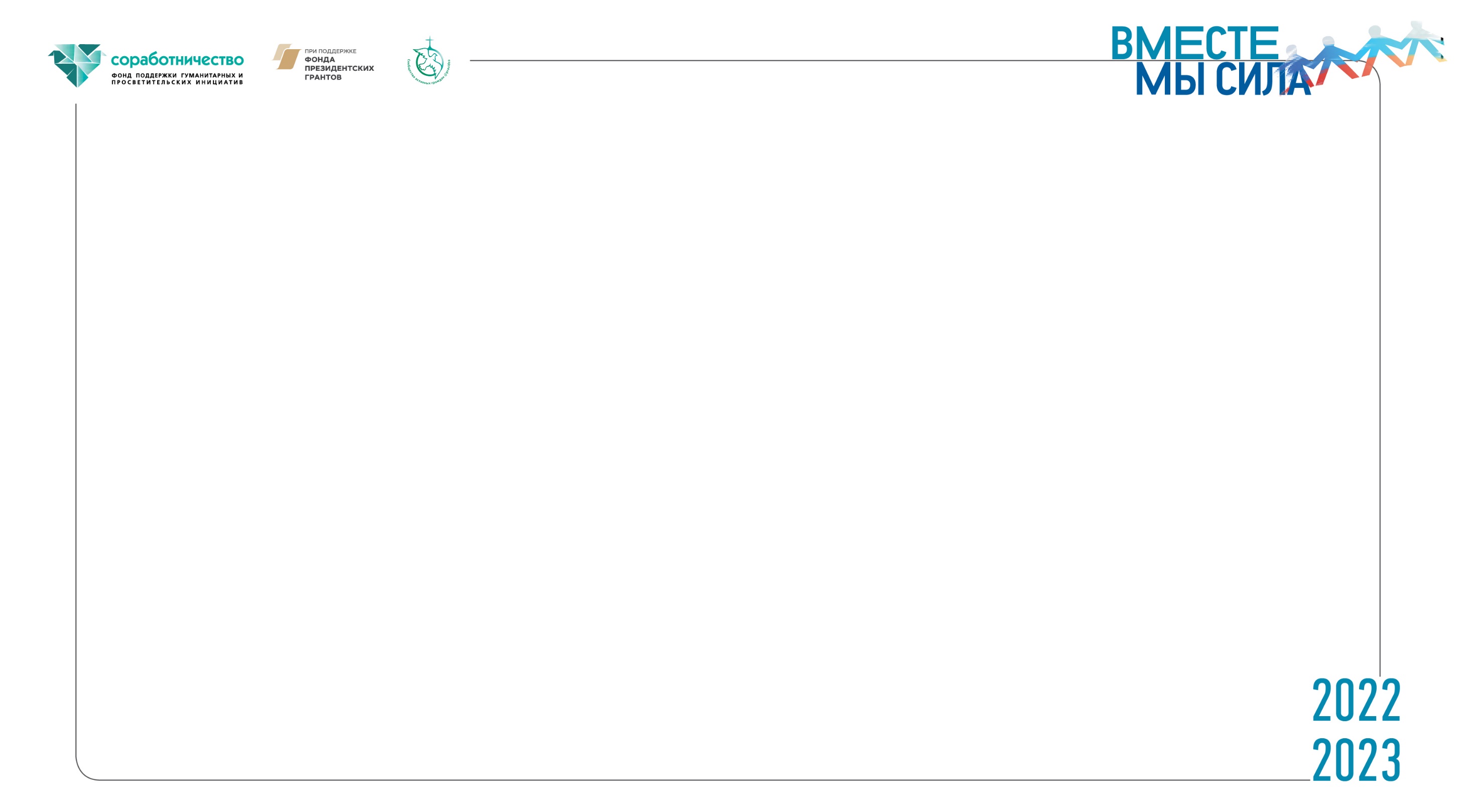 Привлечение денег бизнеса
Этапы работы с бизнес-компаниями: 
1.Поиск.
2.Переговоры.
3.Заключение договора/получение разового пожертвования.
4.Благодарность и отчет.
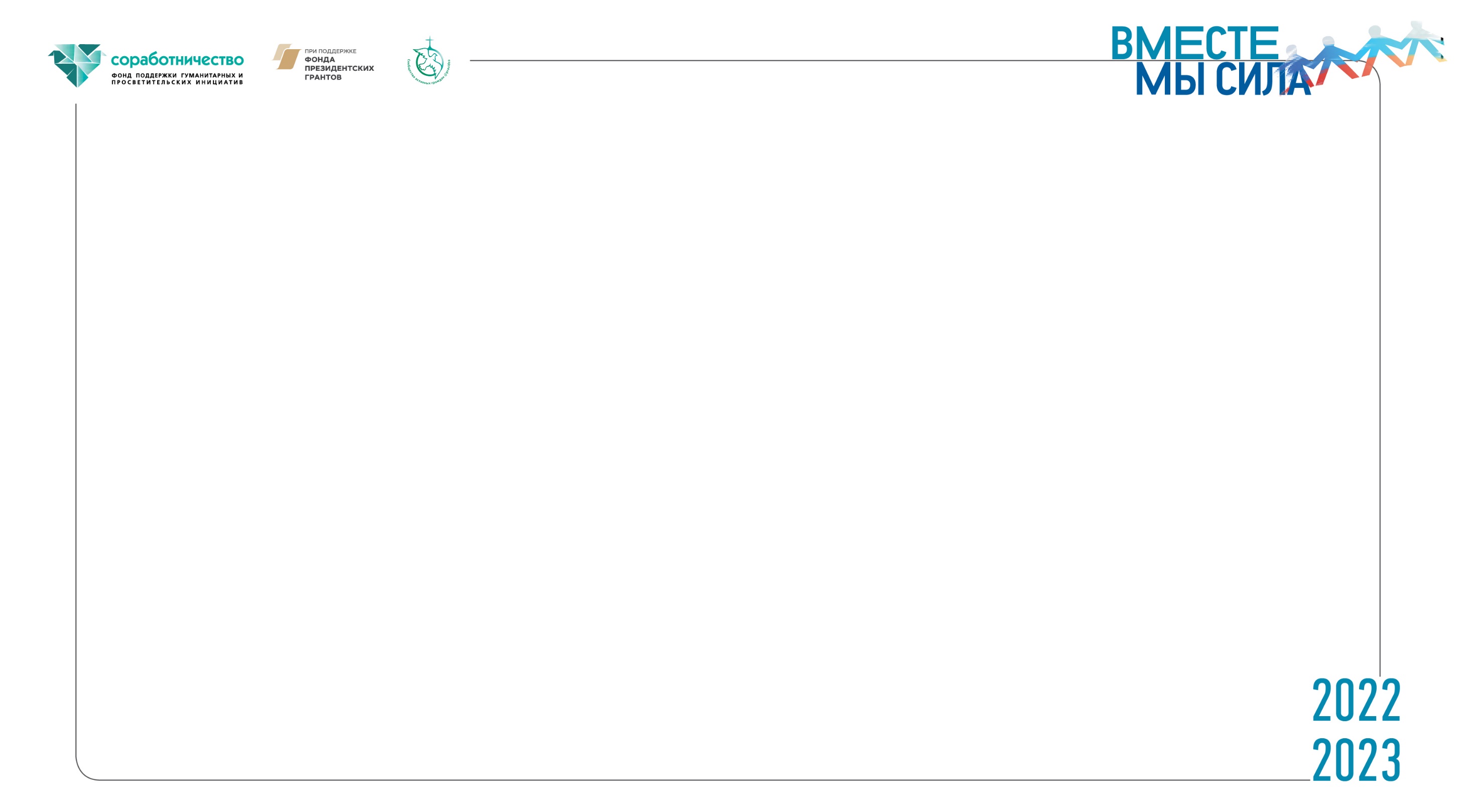 Привлечение денег бизнеса
Поиск. Шаги: 
1.Хорошо разберитесь в своем бюджете, поймите, что именно и в каком объеме нужно. Разделите чисто денежные потребности (например, з/п) и «неденежные» материальные потребности – товары, услуги и т.п. 
2.Разбейте бюджет на понятные блоки расходов, ограниченных по времени и сумме.
3. Составьте список потенциальных благотворителей. Включите производителей, поставщиков из соответствующих сфер: магазины детских товаров, аптеки, логистические компании и т.п. 
4. Поймите, что вы можете предложить в ответ: размещение логотипа/баннера, благодарственное письмо, материалы о сотрудничестве в СМИ и т.п.
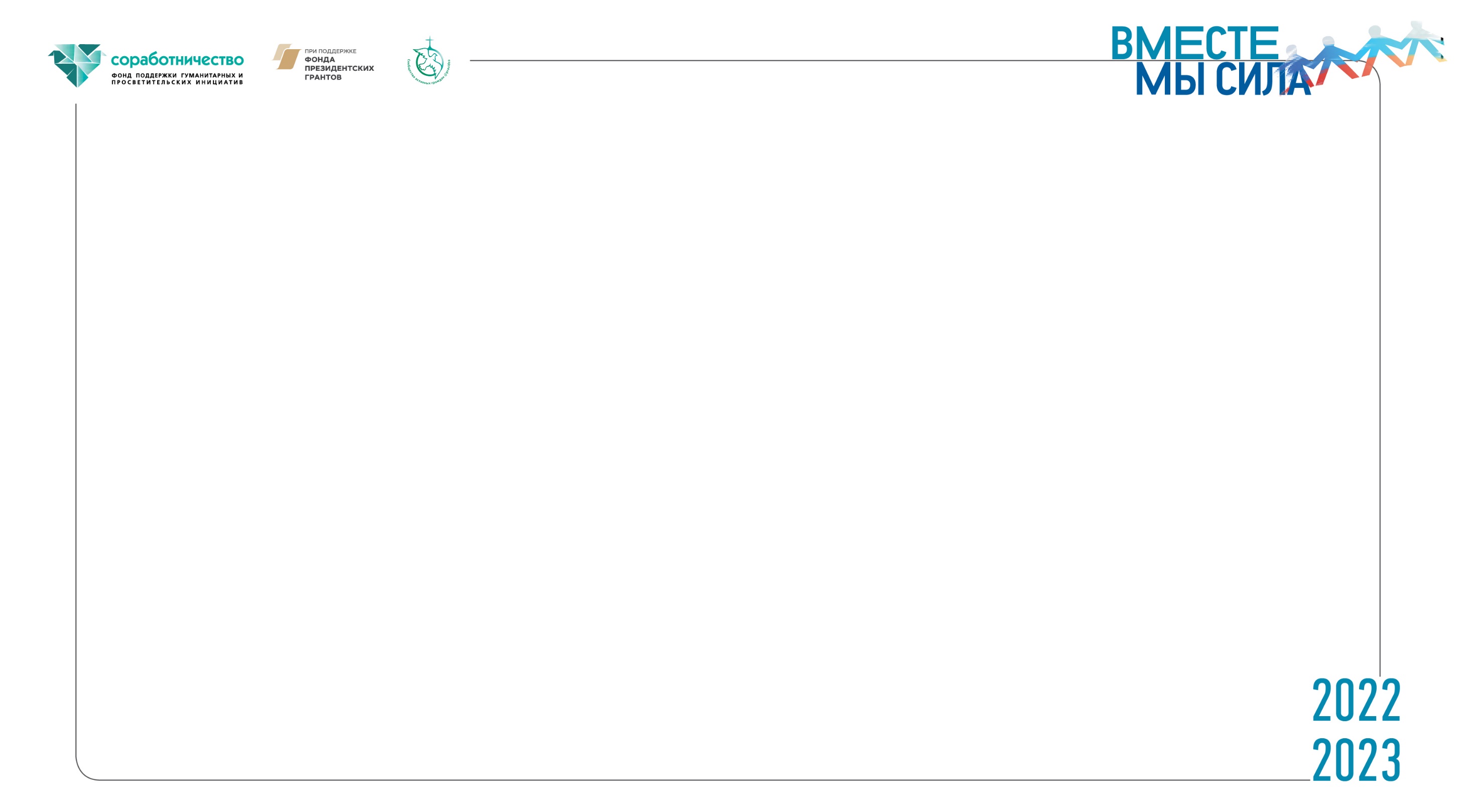 Привлечение денег бизнеса
Переговоры. Шаги: 
1.Письмо (почтой либо e-mail) + звонок.
2.Личная встреча + презентация.
3.Представление на благотворительном или бизнес-мероприятии. 
4.Привлечение известных людей либо людей с широким кругом знакомств.
 Важно: • Понять интересы организации, в которую вы обратились • Не говорить все время, не «давить на жалость» • Дать возможность высказаться другой стороне, услышать возможные сомнения и возражения, спокойно и грамотно ответить на них • Вне зависимости от результата – поблагодарить за время и внимание.
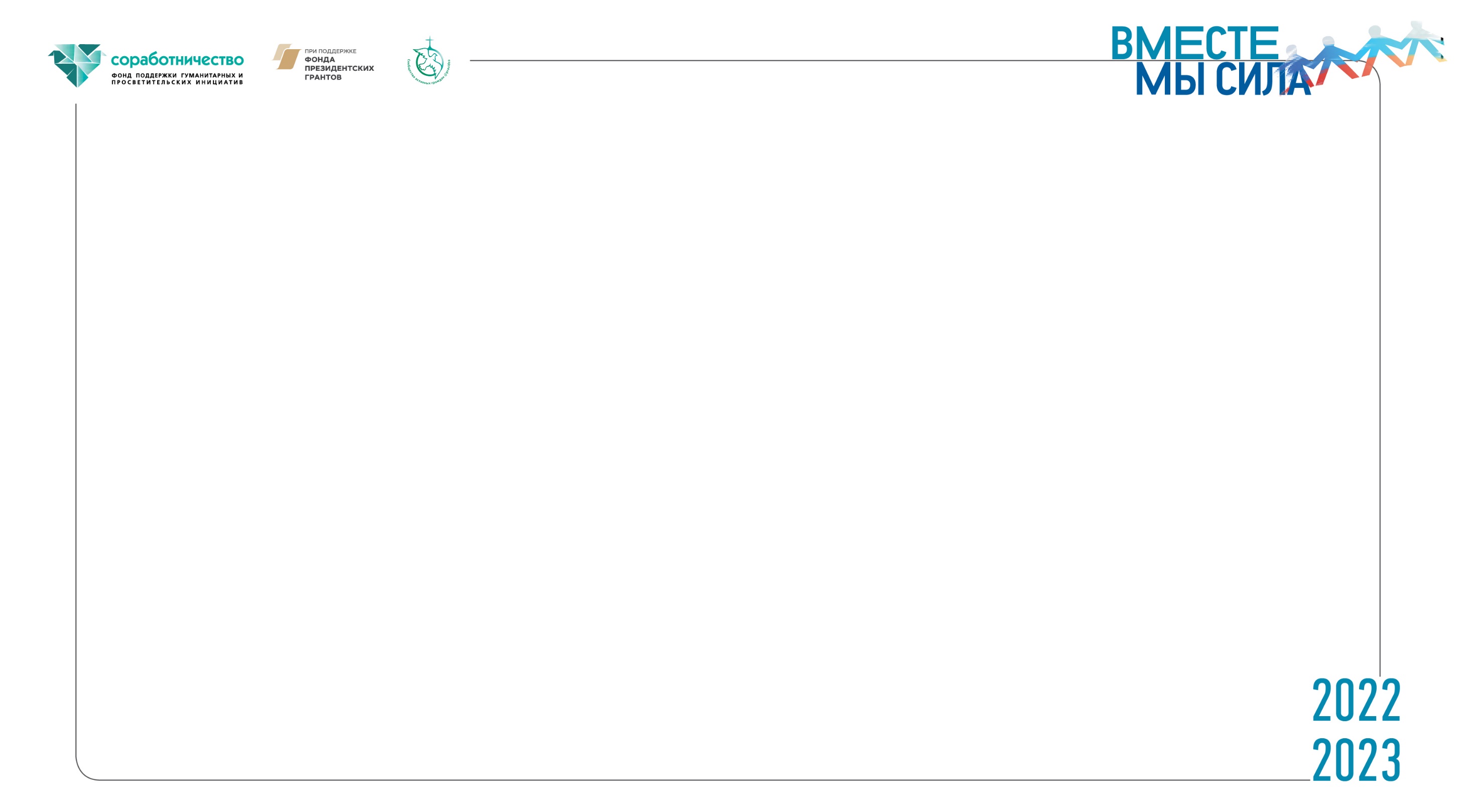 Привлечение денег бизнеса
Заключение договора/получение разового пожертвования С помощью юриста заранее составьте базовые документы: 
• Договор денежного пожертвования.
• Договор на установку ящика для пожертвования.
• Договор об оказании безвозмездных услуг.
• Форму письма с просьбой сделать пожертвование на фирменном бланке.
• Бланк с вашими реквизитами в электронном и печатном виде.
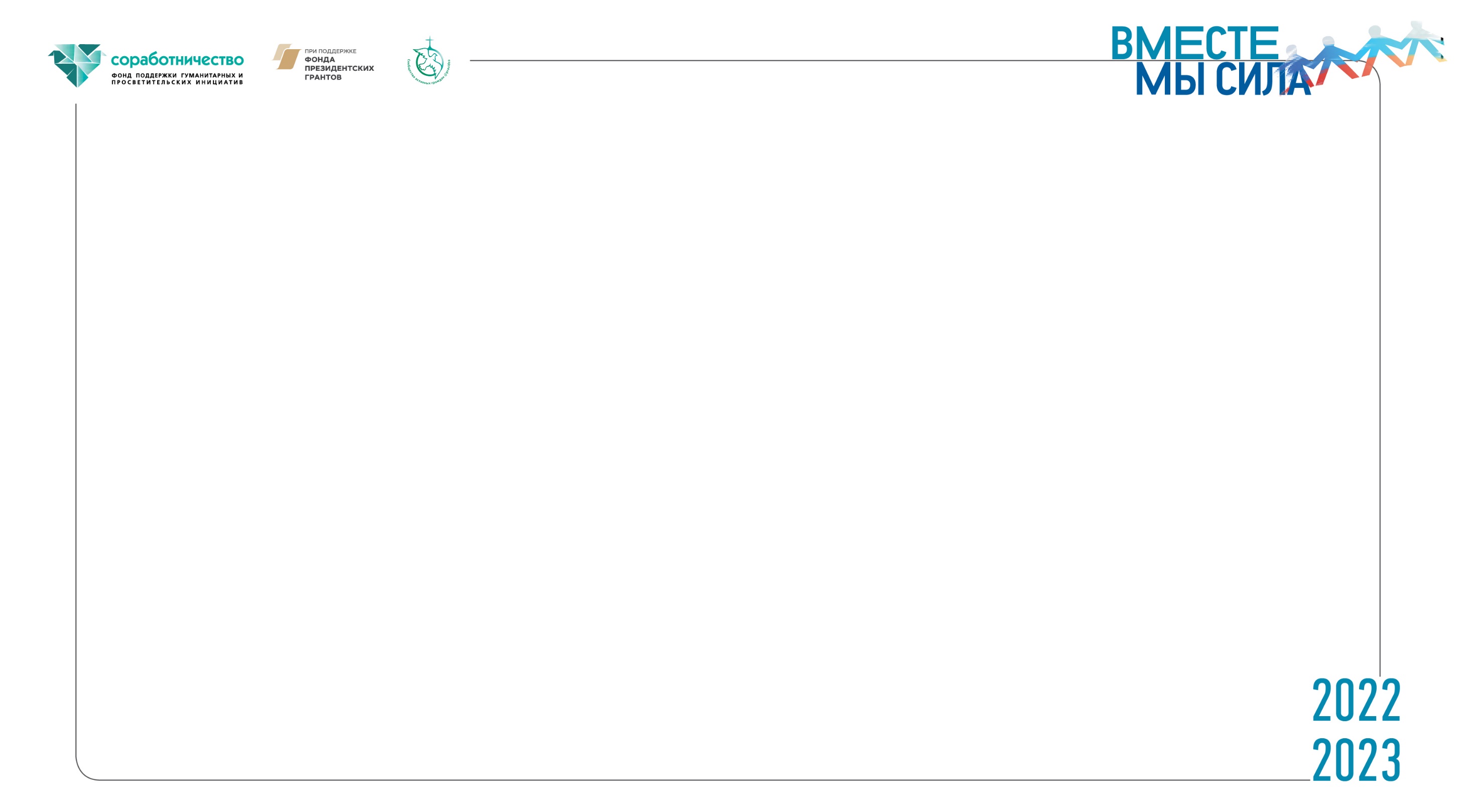 Привлечение денег бизнеса
Этапы работы с бизнес-компаниями: Благодарность и отчет Обязательно включают в себя: 
•Благодарственное письмо на фирменном бланке с подписью руководителя организации.
•Финансовый отчет, включающий копии оплаченных счетов, чеков и других первичных документов.
•Живой, эмоциональный отчет - фото и видео.
•Выполнение взятых на себя обязательств – размещение баннера, логотипа, приглашение на мероприятие, годовой отчет и т.п.
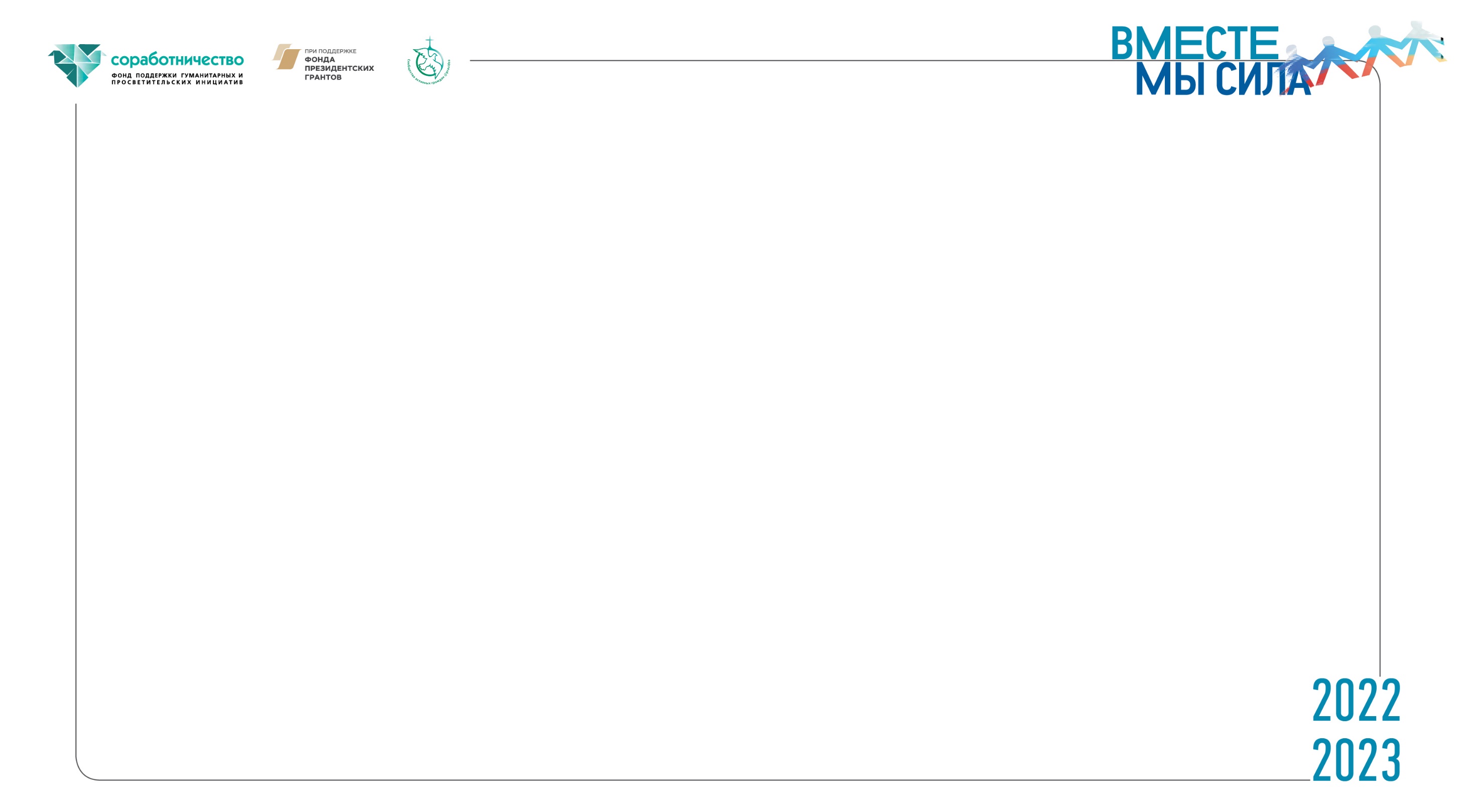 Привлечение денег бизнеса
Этапы работы с бизнес-компаниями. Поддержание отношений включает в себя:
•Благодарность.
 •Своевременную, качественную отчетность.
•Поздравления с праздниками и важными личными событиями. 
•Рассылки с новостями.
•Приглашения на мероприятия.
•Обращение с просьбами в рамках оговоренных/негласных временных и денежных ограничений.
 •Искренний, человеческий интерес.
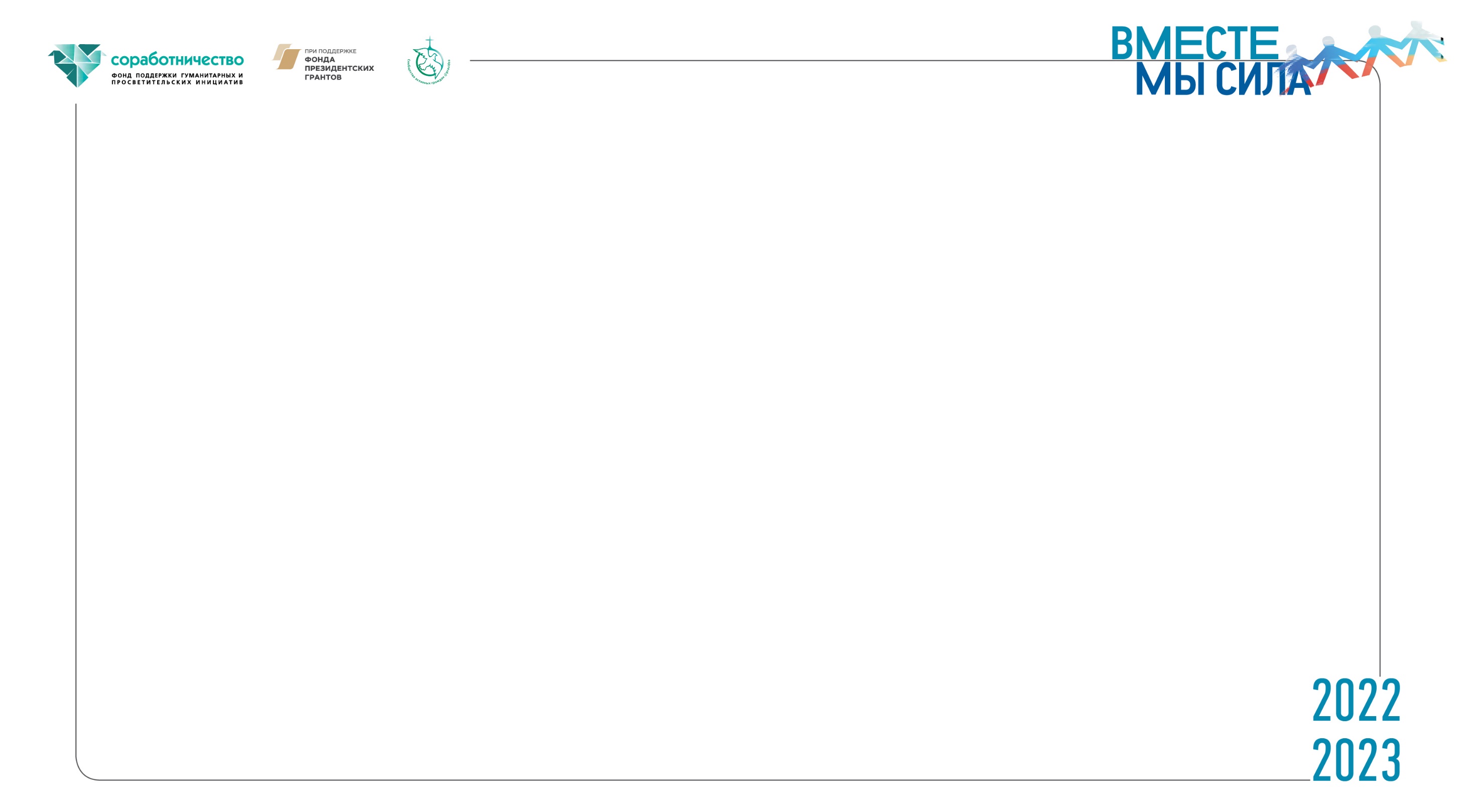 Привлечение денег бизнеса
Важно: 
1.Наличие внутри бизнес-структуры энтузиаста – человека, готового продвигать идеи благотворительности, предпринимать усилия по преодолению возможных препятствий и способного оказать влияние на принятие решений.
2.Понимание специфики крупного и малого бизнеса. Ограничений международных компаний (как правило, не работают с религиозными организациями).
3.Начинайте взаимодействие заранее! Внутри солидных компании всегда требуется соблюдение ряда процедур.
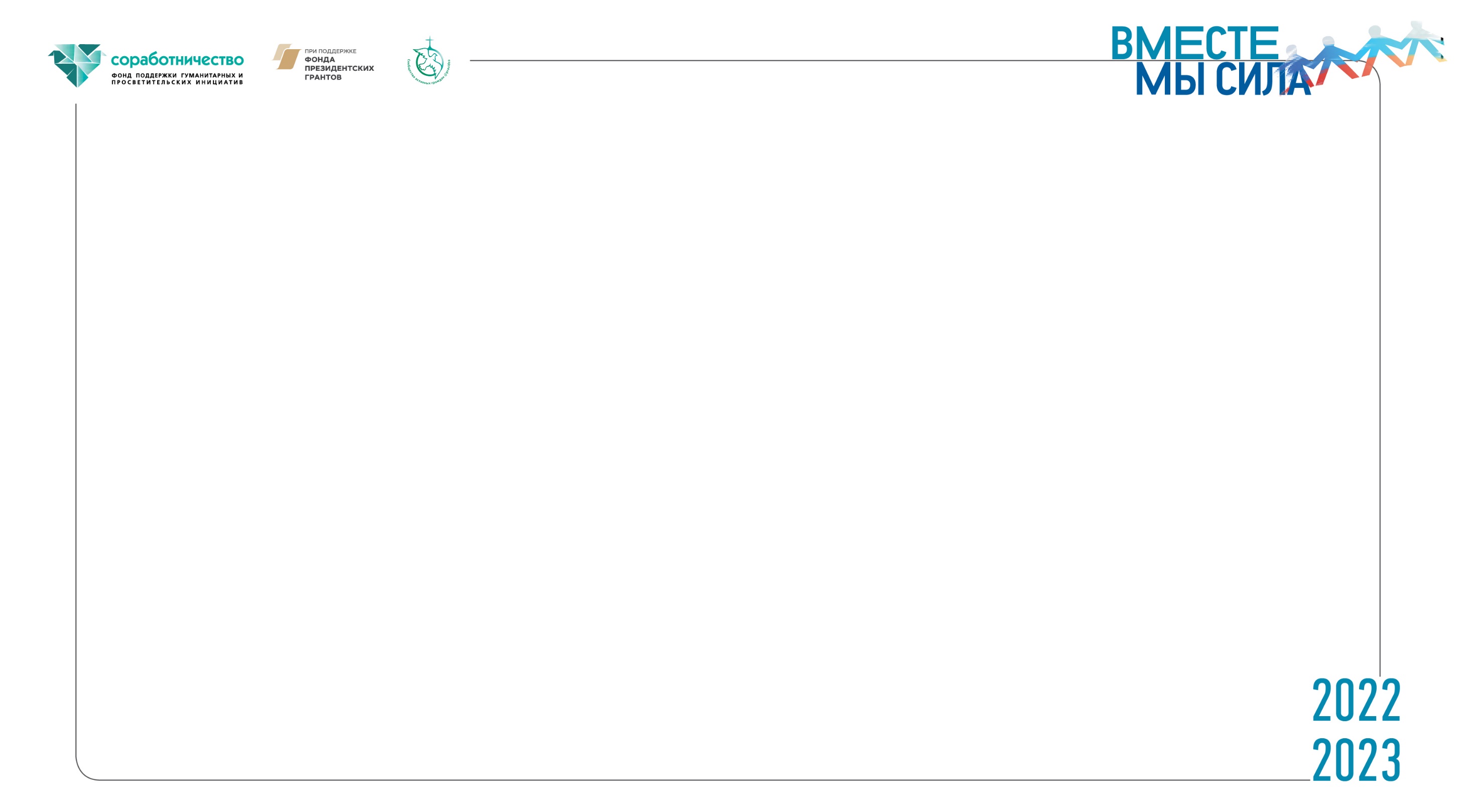 Привлечение пожертвований – это ежедневная, планомерная, кропотливая работа.
Креатив или рутина. Принцип 20/80.
Начинайте с «ближнего круга».
Не расстраивайтесь из-за отказов.
 Просим о пожертвовании – дарим возможность сделать доброе дело.
Расходы на привлечение средств не должны быть больше 20% от привлеченной суммы.
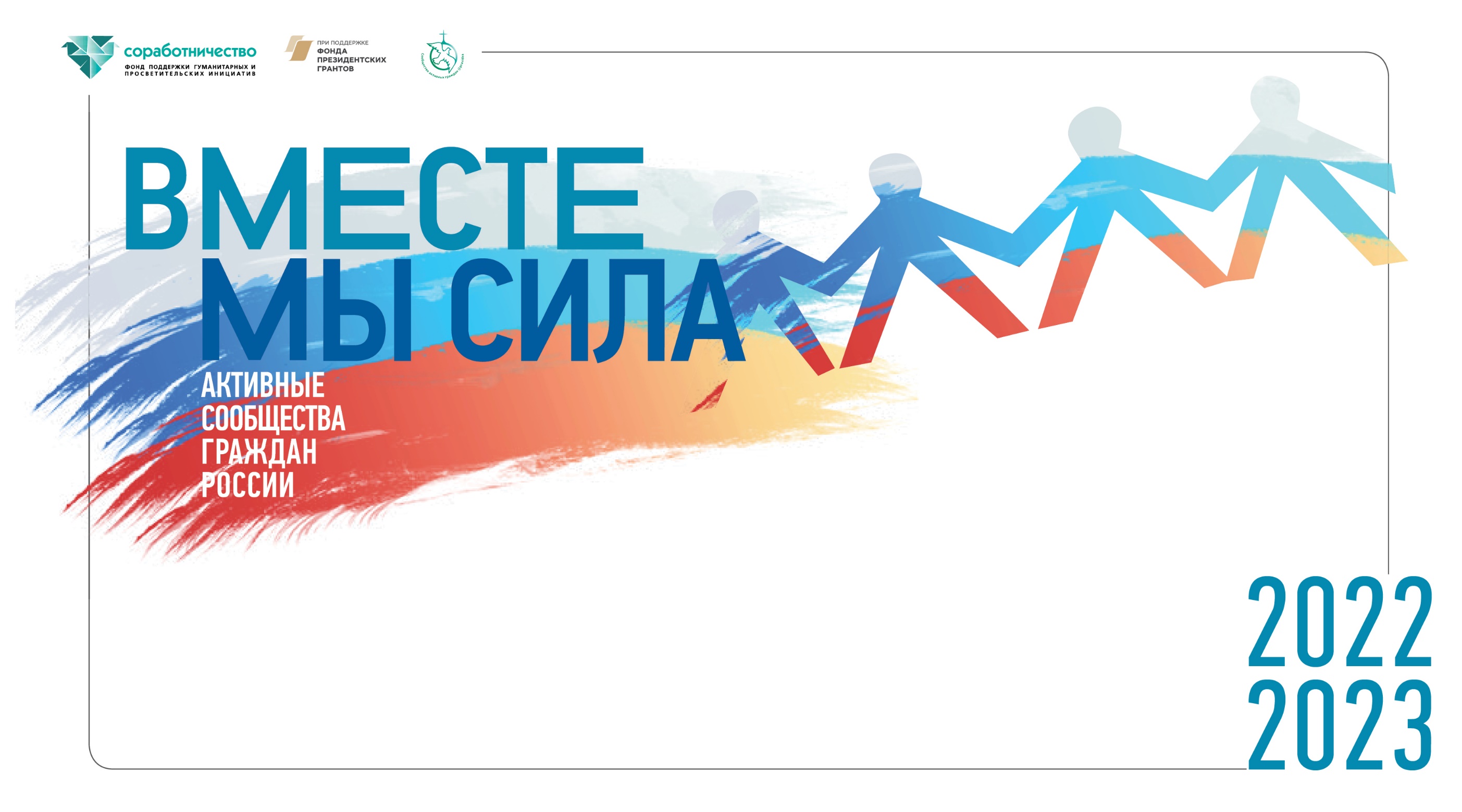 ФАНДРАЙЗИНГ – привлечение средств на социальные проекты